ТЕОРІЯ І МЕТОДИКА ФІЗИЧНОГО ВИХОВАННЯ 
(ЗАГАЛЬНІ ОСНОВИ) 
 
ТЕМА 1
Теорія і методика фізичного виховання як наукова та навчальна дисципліна 

 1 ПИТАННЯ
Основні поняття ТМФВ
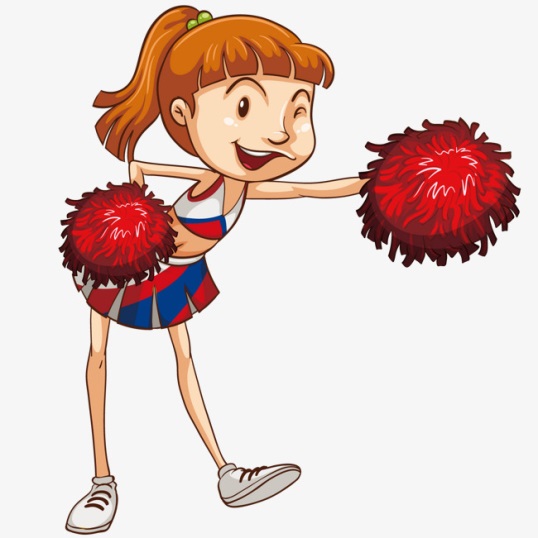 До основних понять ТМФВ належать:
Фізичний розвиток;
Фізична вправність;
Фізичне виховання;
Фізична підготовка;
Фізична вправа;
Фізична готовність;
Фізична або рухова активність;
Фізична культура.
Завдання «ЗГОДЕН ЧИ НІ»Виправ помилку
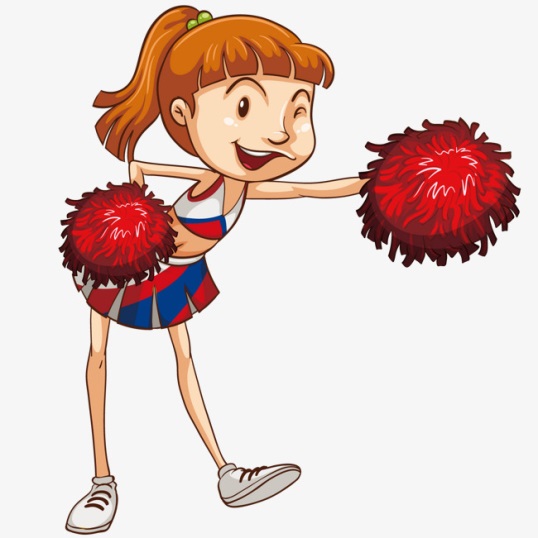 ВИПРАВ І ЗАПИШИ ПРАВИЛЬНОФізичний розвиток – процес зміни фізичної підготовленості організму людини під впливом умов життя та виховання.
ДОПОВНИ:Основними показниками фізичного розвитку є  довжина тіла, маса тіла, окружність грудної клітки, тобто антро……… показники. Чи є показниками фізичного розвитку наступні показники: ЖЄЛ, АТ, ЧСС, сила кисті рук, станова сила, статевий розвиток? Обери відповідь:ТАК    НІДЕЯКІ
Які прилади нам необхідні для оцінки показників фізичного розвитку людини?!Навпроти кожного приладу запиши показник ФР, що ним вимірюється: Кистьовий динамометр – Ваги – Сантиметрова стрічка – Сухий спірометр –Секундомір –  Тонометр –
Існує календарний (паспортний) і біологічний (фізіологічний) вік. Біологічний вік характеризується рівнем фізичного розвитку, функціональними можливостями дітей, ступенем їхнього статевого дозрівання.Паспортний вік у дітей за рівнем їх фізичного розвитку може не збігатися з біологічним. Біологічний вік у підлітків може відставати від паспортного на 1-2 роки і, навпаки, у деяких підлітків з високим фізичним розвитком біологічний вік може випереджати паспортний також  на 1-2 роки. Кого називають? НАПИШІТЬ
Акселерати
Ретарданти
ЗАПИШІТЬ ПРАВИЛЬНО!!!.
Відповідно до даних оціночних таблиць рівень фізичного розвитку може бути –  

дуже низьким, напівсереднім, вищим за середній, трохи нижчим за середній, високим
ВИПРАВ І ЗАПИШИ ПРАВИЛЬНО!
Фізичне виховання як педагогічне явище – це діяльність учня, спрямована на вирішення наукових, оздоровчих і психологічних завдань шляхом застосування системи фізичних рухових дій.
Дії викладача, що спрямовані на вирішення завдань фізичного виховання.  ДОПОВНИ
До оздоровчих завдань фізичного виховання належать: поліпшення фізичного ……., виховання правильної …., профілактика плос……………
До освітніх завдань - удосконалення рухових ……….., набуття спеціальних ………….
До виховних завдань – формування особис……… якостей людини.
ВИПРАВ І ЗАПИШИ ПРАВИЛЬНО!
Фізична підготовка – професійна спрямованість рухової активності людини (фізична підготовка актора, спортсмена, солдата, космонавта, пожежника тощо), тобто процес розвитку фізичних якостей і рухових навичок з урахуванням вимог конкретного виду спорту.
РОЗРІЗНЯТЬ ТАКІ ВИДИ ФІЗИЧНОЇ ПІДГОТОВКИНАПИШИ!
фізична підготовка, у ході якої розвивають всі фізичні якості
фізична підготовка, у ході якої розвиваються ті фізичні якості, що необхідні у відповідній професійній діяльності
ЗНАЙДИ ПОМИЛКУ І ЗАПИШИ ПРАВИЛЬНО
Фізична підготовленість тлумачиться як процес фізичної підготовки, що виражається в певному рівні розвитку теоретичних знань, сформованості набутих рухових умінь і навичок, необхідних для успішного виконання тієї чи іншої діяльності.
ОБЕРИ НЕОБХІДНЕ!Головним компонентом, що характеризує рівень фізичної підготовленості людини, є:
рівень розвитку фізичних (рухових) якостей
рівень життєво важливих умінь і навичок
рівень теоретичних знань
ЗНАЙДИ ПРАВИЛЬНІ ВІДПОВІДІ!Рівень рухової підготовленості школярів оцінюють за допомогою ………….. або ……. (прості за технікою виконання вправи і такі, що не потребують спеціального розучування).
ТЕСТІВ 
ФІЗИЧНИХ ВПРАВ
КОНТРОЛЬНИХ ВИПРОБУВАНЬ
АНКЕТ
ТЕОРЕТИЧНИХ ТЕСТОВИХ ЗАВДАНЬ
ЗНАЙДИ ПОМИЛКУ І ЗАПИШИ ПРАВИЛЬНО
Фізична освіта – оволодіння спеціальними вправами з фізичного виховання, руховими й гігієнічними рухами та навичками.
Фізична досконалість – це оптимальний рівень фізичної підготовленості людини до спорту та захисту держави.
ЗНАЙДИ ПОМИЛКУ І ЗАПИШИ ПРАВИЛЬНО
Рухова (фізична) активність – сумарна кількість тренувань, які виконує людина у процесі всього життя.
ОБЕРИ НЕОБХІДНЕ!Одиниці виміру рівня рухової активності людини:
Тест 
Ккал
Кількість кроків
Кількість вправ за добу
М, км
години
Кількість спортивних тренувань на тиждень
ЗНАЙДИ ПОМИЛКУ І ЗАПИШИ ПРАВИЛЬНО!
Фізична культура – складова частина загальної культури суспільства, що спрямована на зміцнення здоров’я, розвиток фізичних, морально-вольових та інтелектуальних здібностей людини з метою гармонійного формування її особистості.
ДОПОВНИ!
Показниками досягнень у галузі фізичної культури є:
	- рівень ………  населення;
	- рівень спортивної майстерності;
	- система фізичного виховання;
	- розвиток науки з питань фізичного виховання;
	- здобутки мистецтва, які пов’язані з фізичним вихованням;
	……………………………………………………..
ТЕМА 1
Теорія і методика фізичного виховання як наукова та навчальна дисципліна 

 2 ПИТАННЯ
 Теорія і методика фізичного виховання як наукова та навчальна дисципліна
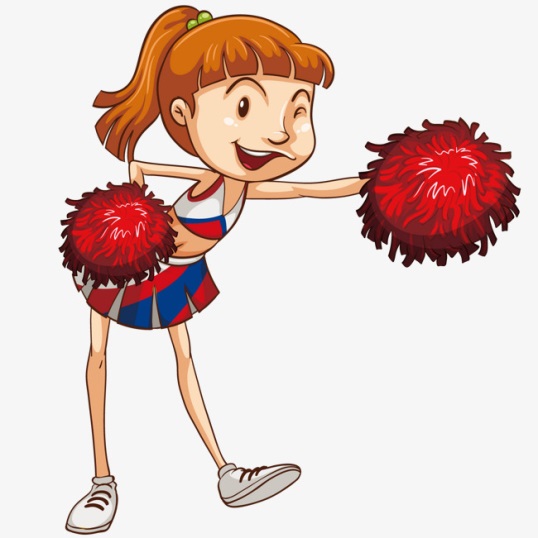 Як самостійна галузь знань ТМФВ сформувалася:
Засновник ТМФВ:
На початку XIX століття
Наприкінці XIX століття
На початку XI століття
Наприкінці XIII століття
І.П. Павлов;
К.Д. Ушинський;
П.Ф. Лесгафт;
Н.І. Пирогов.
Предметом теорії і методики фізичного виховання (ТМФВ) є:
вивчення загальних закономірностей фізичного виховання
процес формування рухових умінь та навичок
процес навчання фізичним вправам
ОБЕРИ ПРАВИЛЬНУ ВІДПОВІДЬ
ТЕМА 1
Теорія і методика фізичного виховання як наукова та навчальна дисципліна 

 3 ПИТАННЯ
Методи дослідження в теорії і методиці фізичного виховання
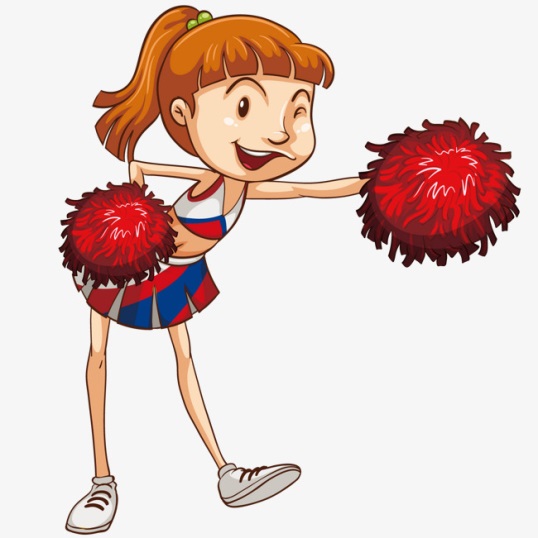 ВИКРЕСЛИ ЗАЙВЕ! До методів педагогічних досліджень у фізичному вихованні відносять:
лабораторні роботи
теоретичний аналіз та узагальнення
індукція
педагогічне спостереження
викладання нового матеріалу
екскурсії; педагогічний експеримент
контрольні випробування
опитування
моделювання
анкетування
методи математичної статистики
1. Вид виховання, специфічним змістом якого є навчання рухів, виховання фізичних якостей, оволодіння специфічними знаннями та формування усвідомленої потреби в заняттях фізичною культурою, називається: 
А) фізичною культурою;
Б) фізичною підготовкою;
В) фізичним вихованням;
Г) фізичною освітою.
 ТЕСТИ ДЛЯ САМОПЕРЕВІРКИ
2.  Результатом фізичної підготовки є:

А) фізичний розвиток особистості;
Б) фізичне виховання;
В) фізична підготовленість;
Г) фізична досконалість.
3. Спеціалізований процес, який сприяє успіху в конкретній діяльності (вид професії, спорту тощо), що висуває спеціалізовані вимоги до рухових здібностей людини, називається:

А) спортивним тренуванням;
Б) спеціальною фізичною підготовкою;
В) фізичною досконалістю;
Г) професійно-прикладною фізичною підготовкою.
4. Укажіть, яке поняття (термін) визначає прикладну спрямованість  фізичного виховання на здійснення трудової або іншої діяльності:

А) фізична підготовка;
Б) фізична досконалість;
В) фізична культура;
Г) фізичний стан.
5. До показників, що характеризують фізичний розвиток людини, належать:

А) показники статури, здоров’я та розвитку фізичних якостей;
Б) показники рівня фізичної підготовленості та спортивних результатів;
В) рівень і якість сформованих життєво важливих рухових умінь і навичок;
Г) рівень і якість сформованих спортивних рухових умінь і навичок.
6. Укажіть, що є основою (джерелом) виникнення теорії фізичного виховання в суспільстві:
А) результати наукових досліджень;
Б) прогресивні ідеї щодо змісту та шляхів виховання гармонійно розвиненої людини;
В) усвідомлене розуміння людьми явища вправності (за повторенням дій), важливості так званої попередньої підготовки людини до життя і встановлення зв’язку між ними;	
Г) бажання займатися фізичними вправами.
7. На сучасному етапі розвитку суспільства основними критеріями фізичної досконалості є:
А) показники статури;
Б) показники здоров’я;
В) рівень та якість сформованих рухових умінь і навичок;
Г) нормативи й вимоги державних програм із фізичного виховання в поєднанні з нормативами єдиної спортивної класифікації.
8. У якій групі вказані основні методи науково-педагогічного дослідження?
А) соціометричне вимірювання, аналіз, синтез, індукція, дедукція, експеримент;
Б) спостереження, експеримент, бесіда, лабораторні роботи, екскурсії, вправи;
В) викладання нового матеріалу, бесіди, лабораторні роботи, екскурсії, вправи;
Г) узагальнення досвіду, тести, анкети, моделювання;
Д) правильної відповіді немає.
9. Засновником теорії фізичного виховання в Росії (рубіж ХІХ-ХХ ст.) став:

А) І.П. Павлов;
Б) К.Д. Ушинський;
В) П.Ф. Лесгафт;
Г) Н.І. Пирогов.
10. До основних методів діагностики фізичної підготовленості належать:
А) тестування, оцінка техніки, антропометричні показники, результати фізіометричних  вимірів;
Б) тестування, анкетування, виміри та спостереження;
В) тести, морфофункціональні показники, спортивні результати;
Г) антропометричні дані, оцінка техніки, результати фізіометричних  вимірів.
11. Фізичний розвиток – це процес...
А) вивчення закономірності виховання фізичних якостей людини;
Б) оволодіння руховими навичками та вміннями;
В) формування спеціальних фізкультурних знань;
Г) зміни морфофункціональних властивостей організму людини протягом життя.
Підсумуйте кількість і вирахуйте відсоток правильних відповідей!

11 питань -100%
 8 питань – Х%

Х= 8Х100/11
Дякую ВСІМ!ДОМАШНЄ ЗАВДАННЯ –           пройти тестування в системі МУДЛ!
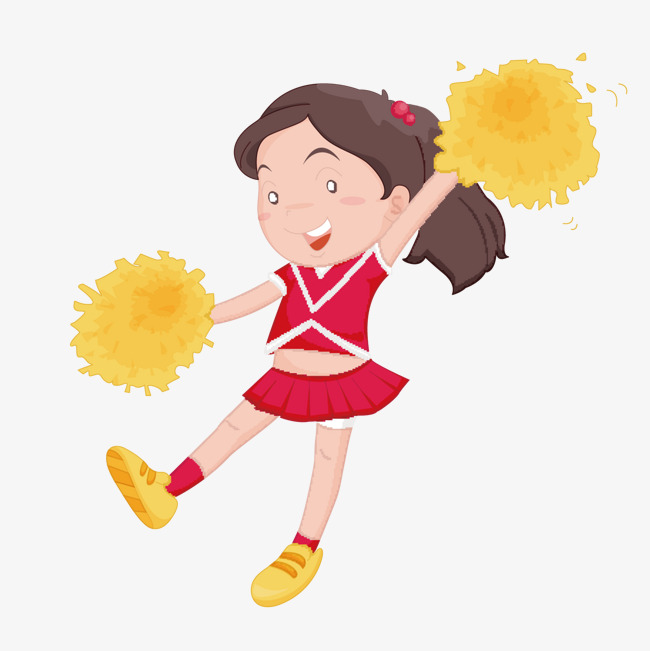